Найдите разгадку
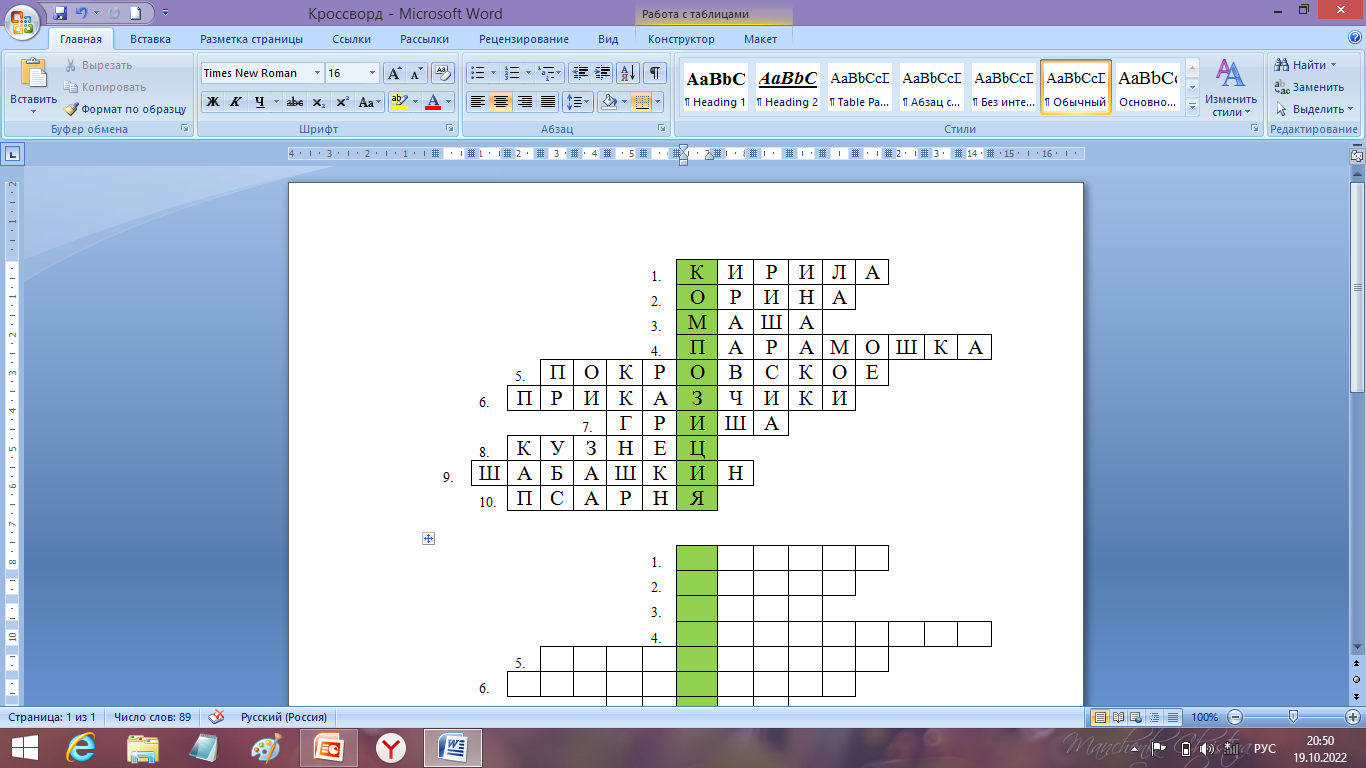 Отлично!
Композиция романа «Дубровский»
Определение
Композиция произведения – построение художественного текста: расположение и взаимосвязь его частей, эпизодов, героев.
План по содержанию романа
гл. 1
гл. 2-3
гл. 4
гл. 5-6
гл. 7
гл. 8
гл. 9-10
гл. 11
План по содержанию романа
гл. 1 – раздор между Троекуровым и Дубровским-старшим
гл. 2-3 – утрата имения, приезд Владимира
гл. 4 – смерть А.Г. Дубровского
гл. 5-6 – приезд приказчиков, пожар
гл. 7 – последствия пожара, слухи о разбойниках

гл. 8 – учитель французского языка Дефорж
гл. 9-10 – праздник в доме Троекурова
гл. 11 – Дубровский и Дефорж
том 1
…
том 2
Для чего автор использует нехронологическую последовательность изображаемых событий в «Дубровском»?
Последовательность событий в кинематографе
Большинство историй строго последовательны и имеют линейную хронологию.
Когда порядок нарушен, возникает неопределенность, появляется несколько путей разрешения конфликта и финал уже не так очевиден.
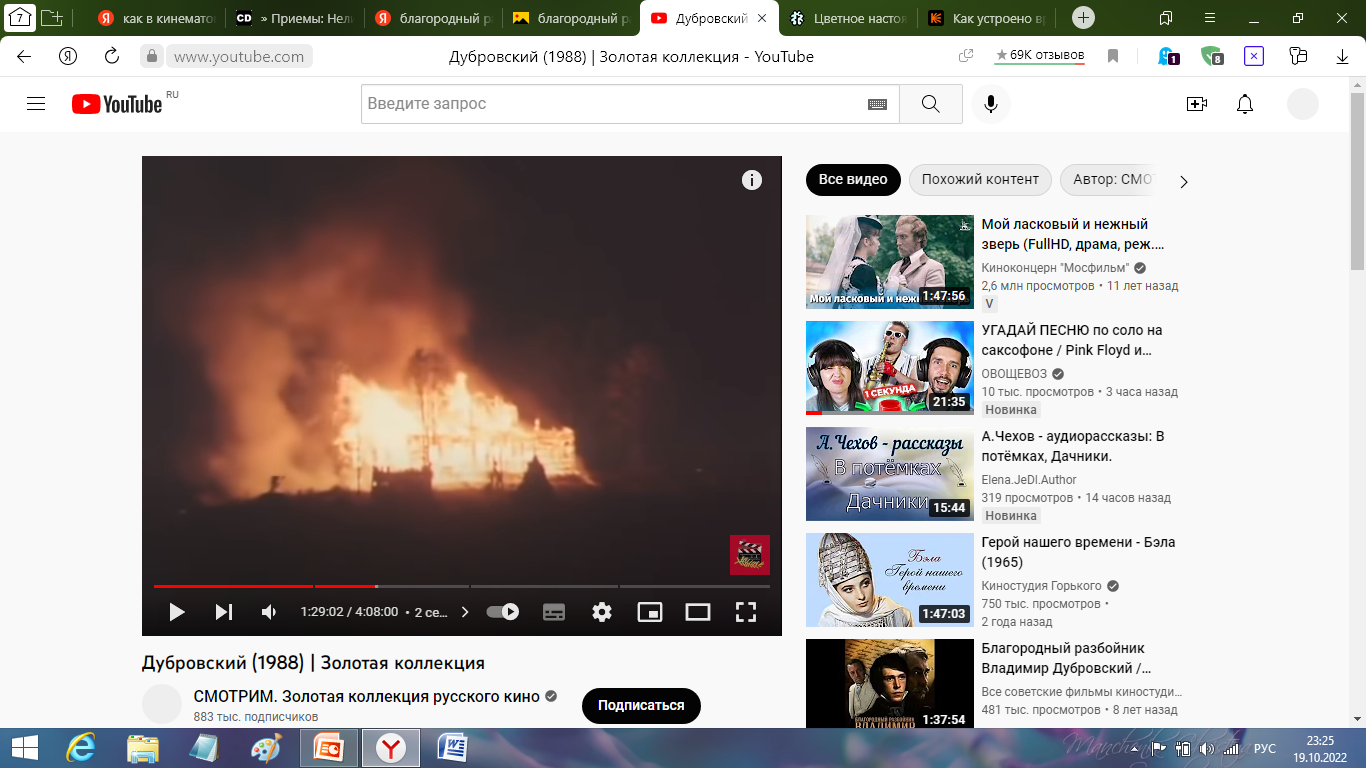 Пожар
Встреча Дубровскогои Дефоржа
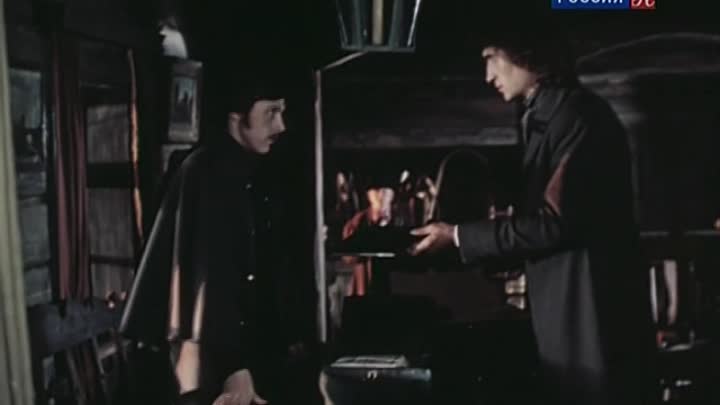 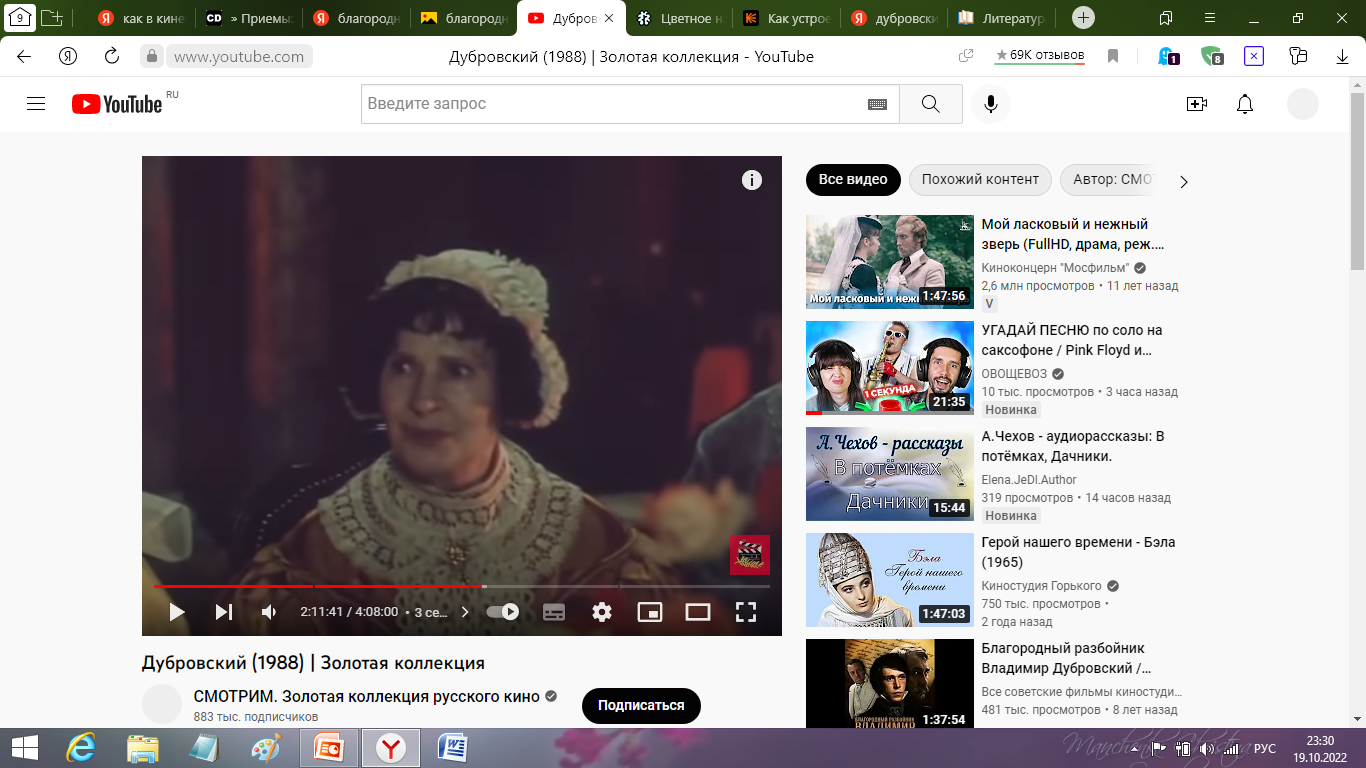 Анна Савишна Глобована обеде у Троекурова